Weed Management Opportunities and Threats
Brian A. Mealor
University of Wyoming
Sheridan Research and Extension Center
Department of Plant Sciences
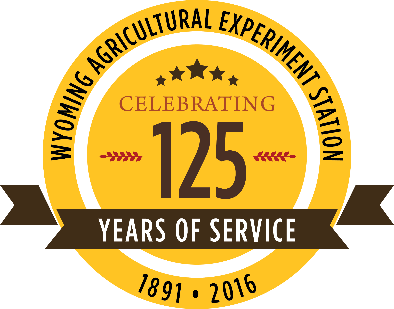 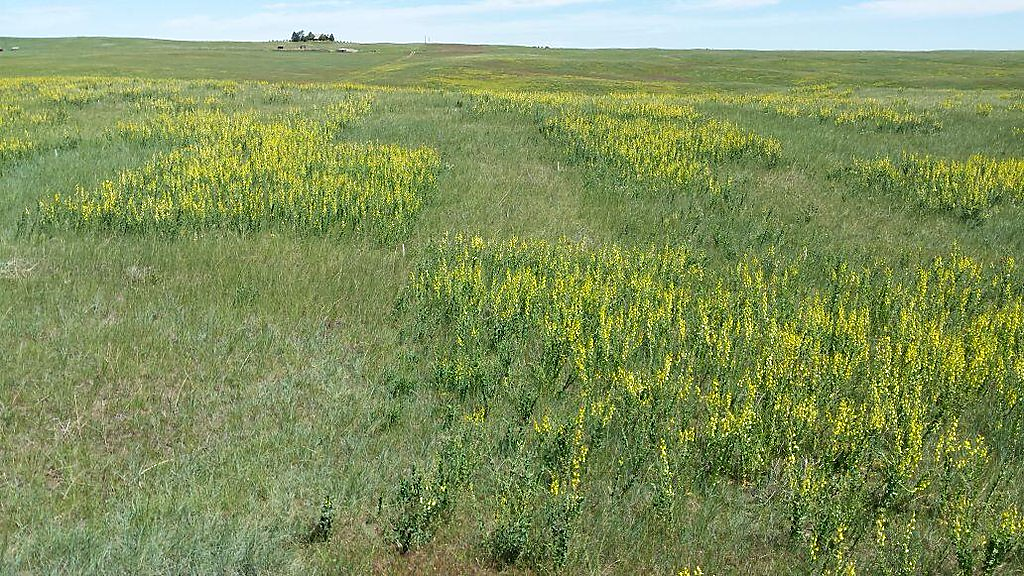 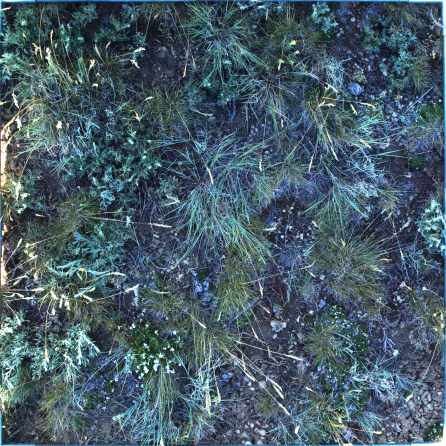 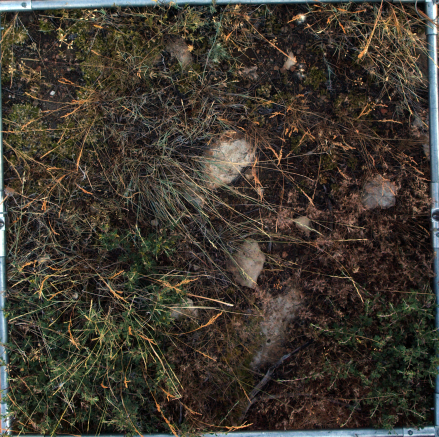 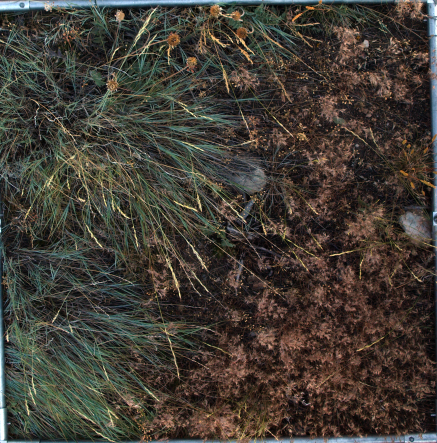 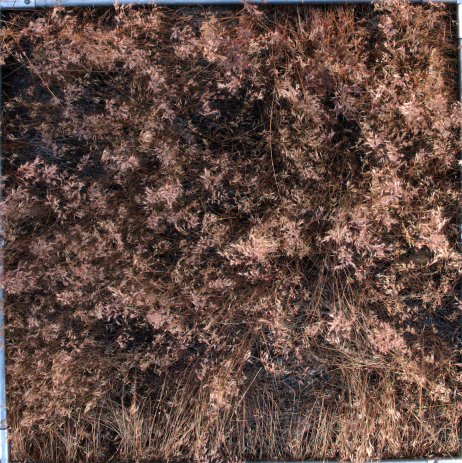 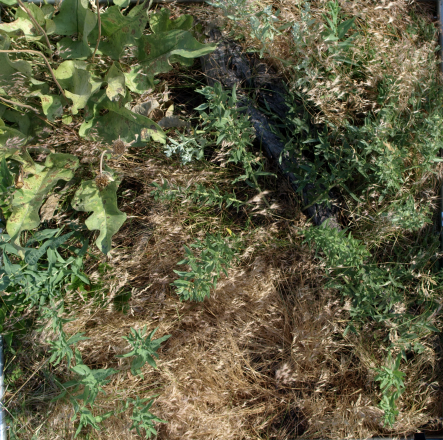 AGGRESSIVE MANAGEMENT?
Maintenance / prevention
Long-term management
Restoration / Abandonment
Eradication of source populations
[Speaker Notes: An ecological threshold is crossed when the nature of the system changes – it is driven by another set of mutually reinforcing attributes.

How do we identify thresholds? Where should we prioritize our efforts for control?]
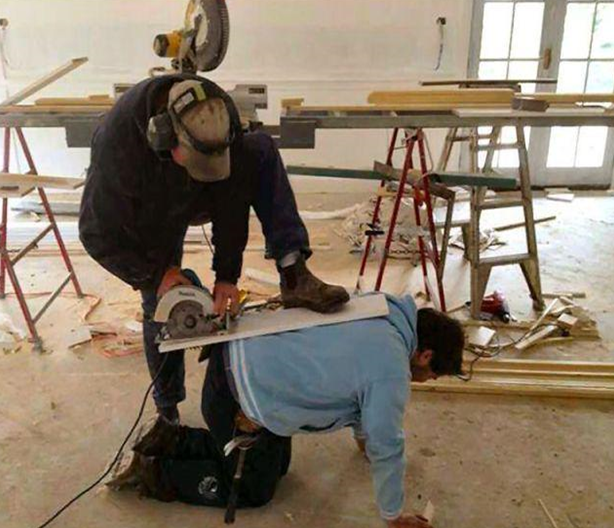 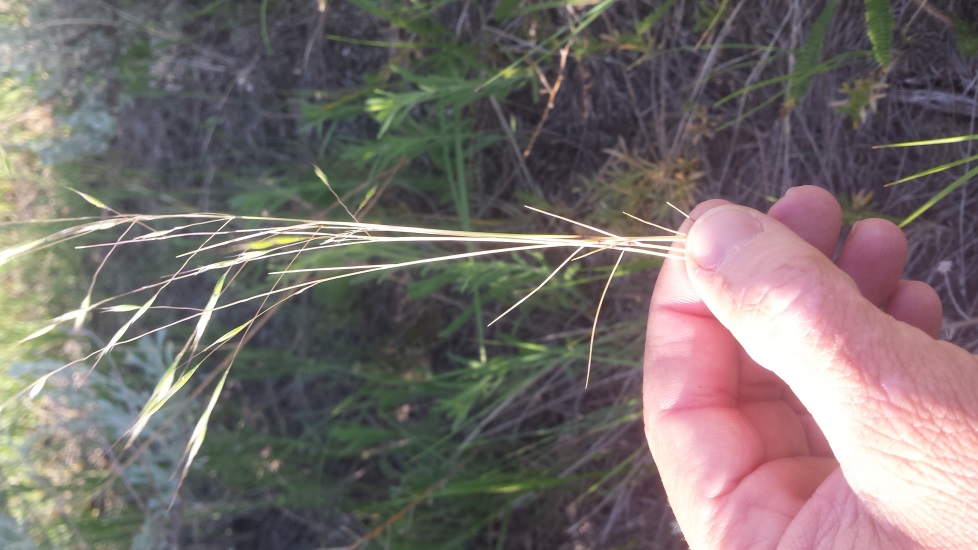 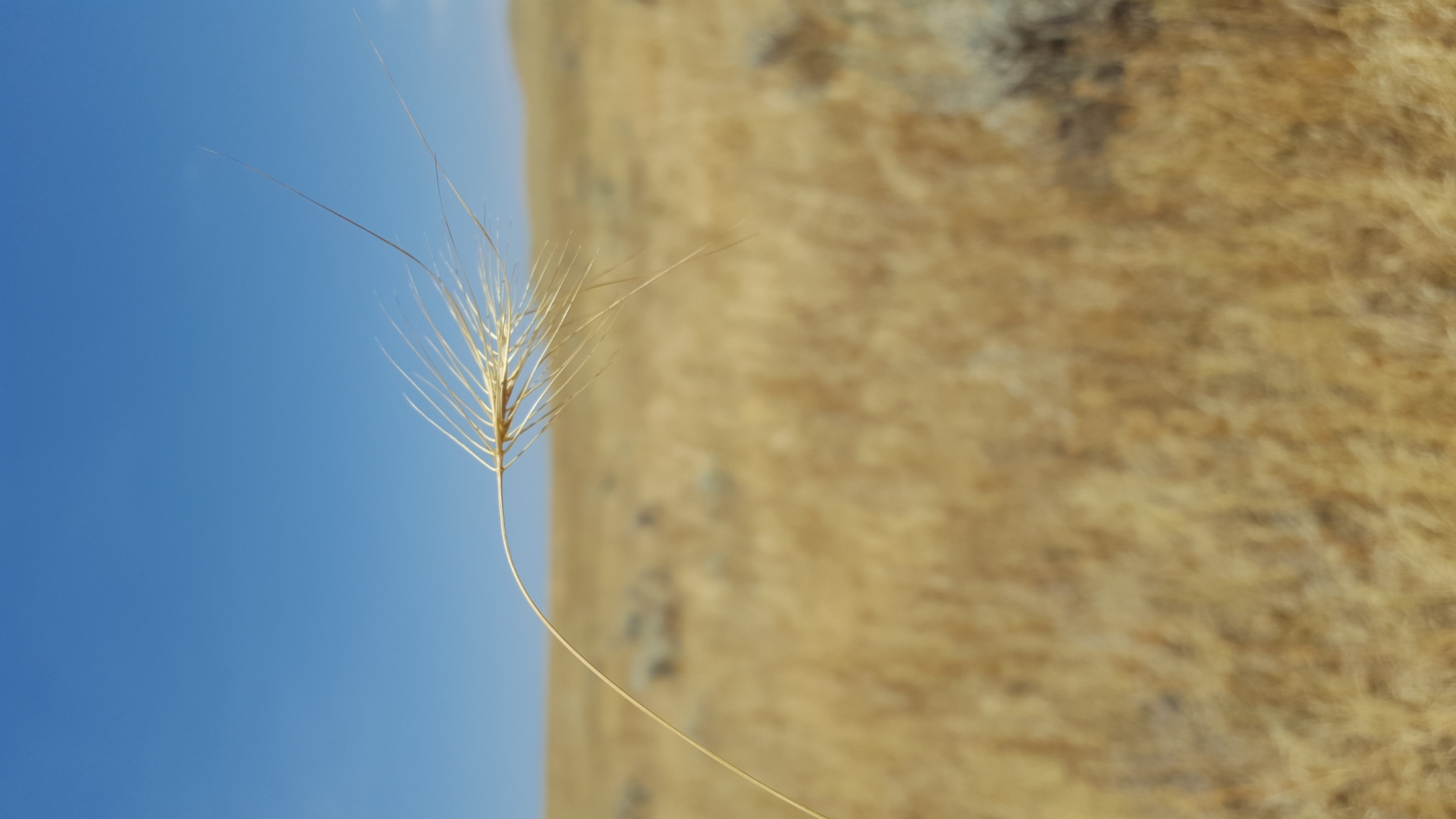 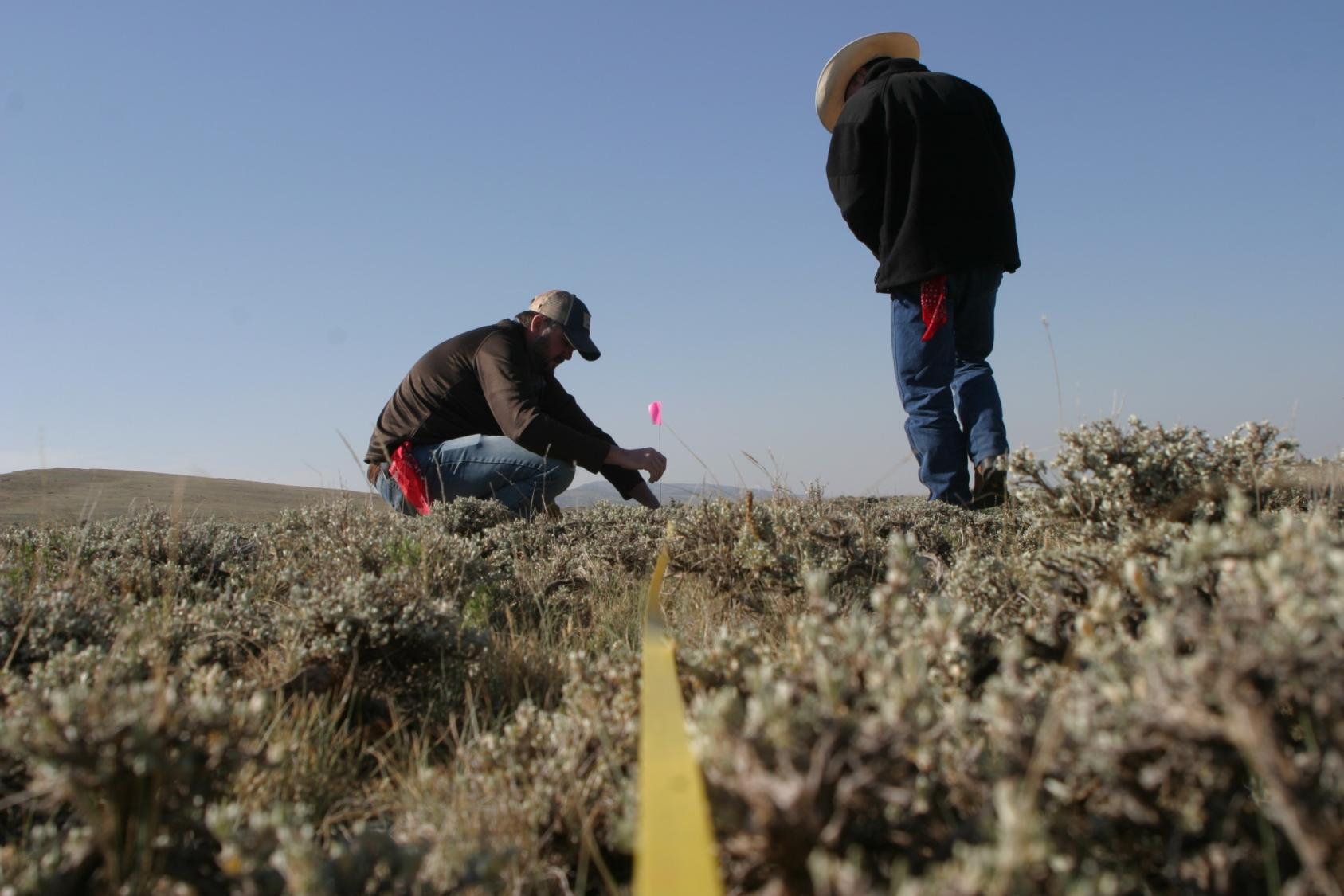 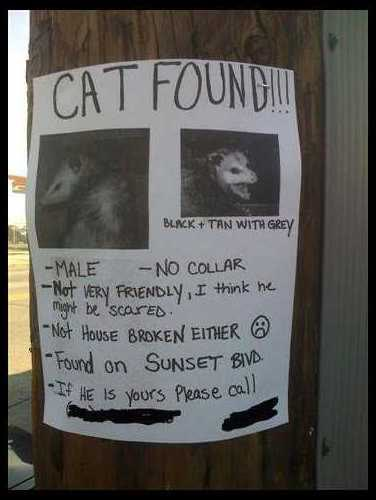 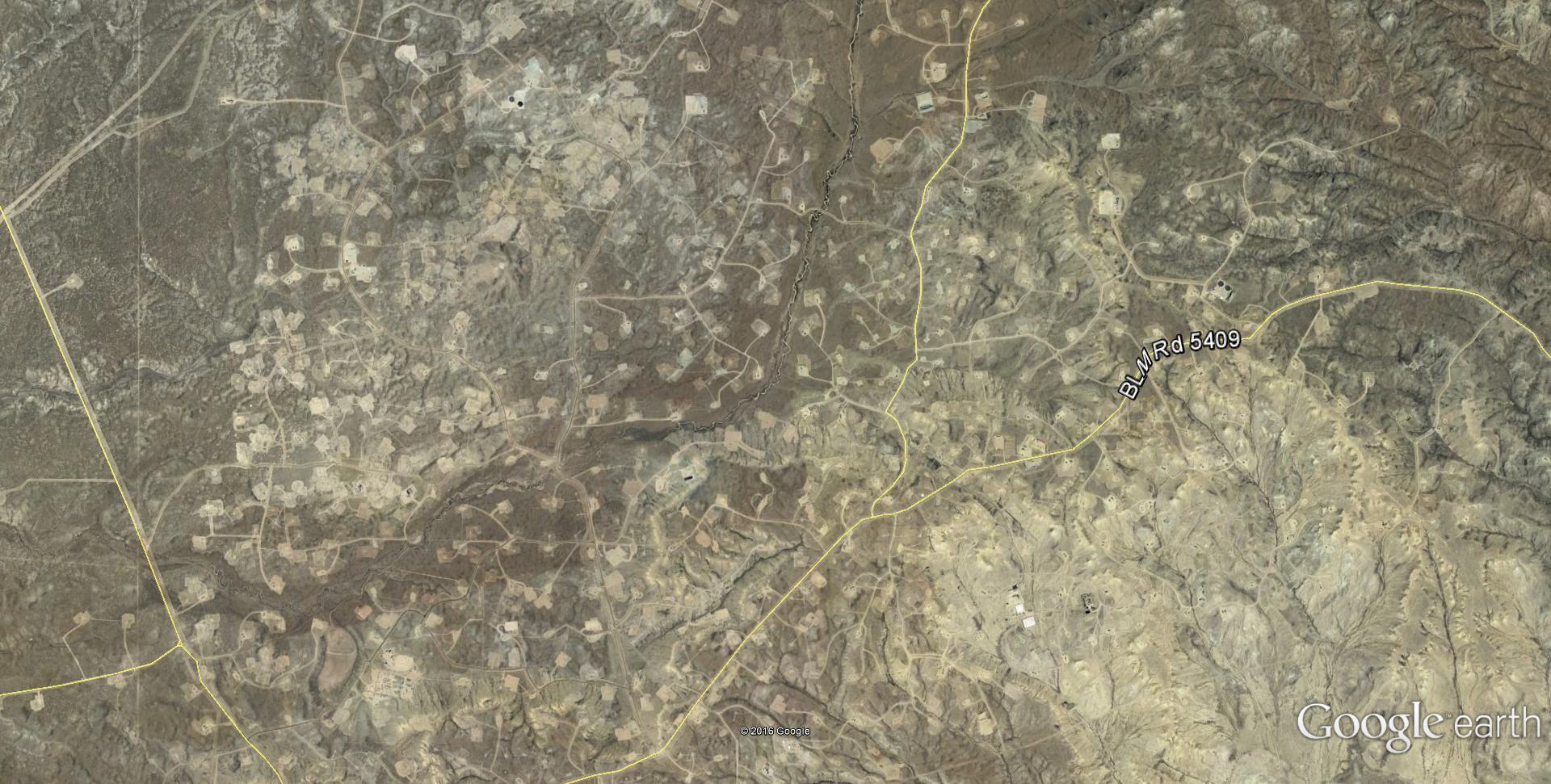 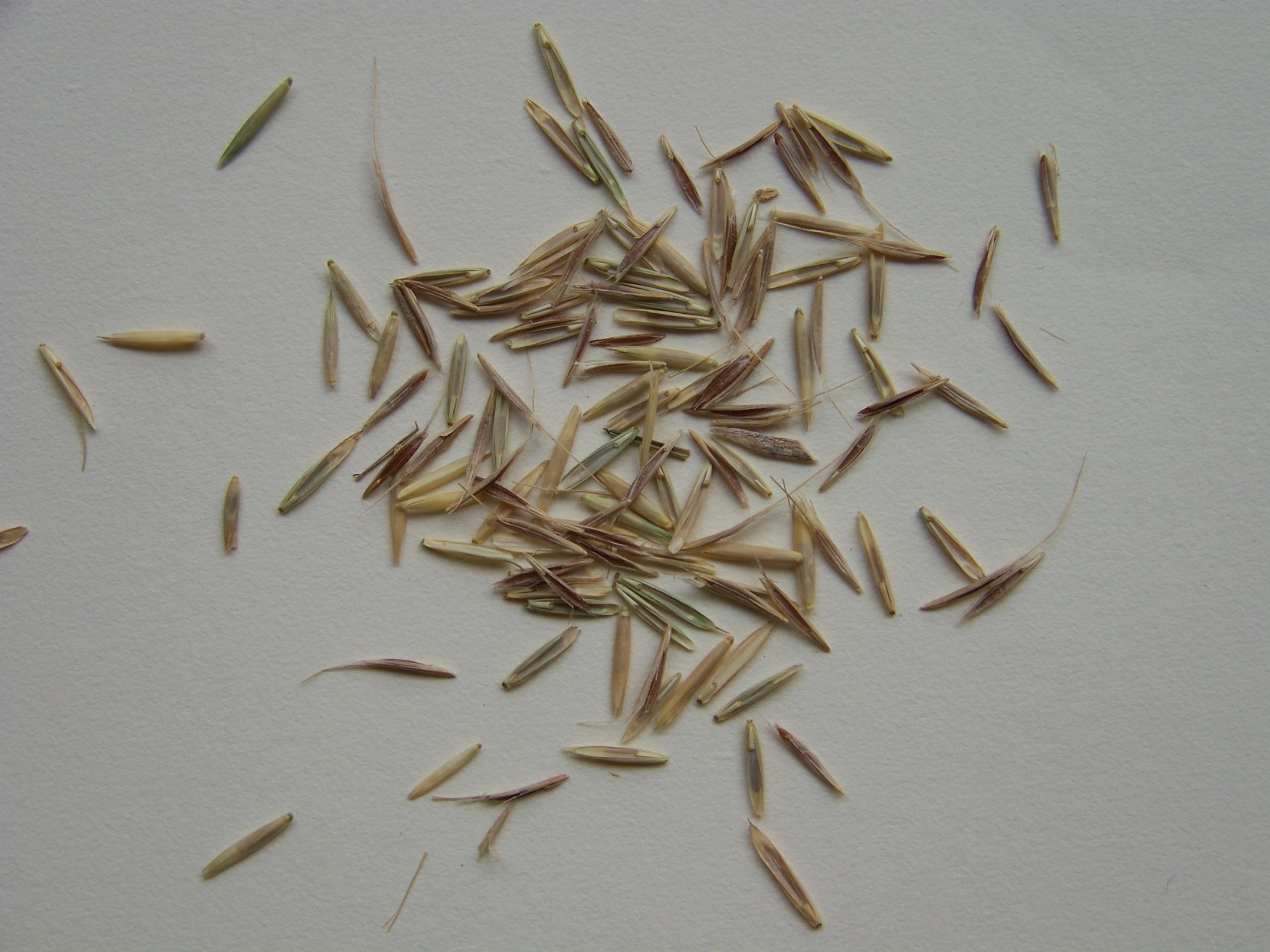 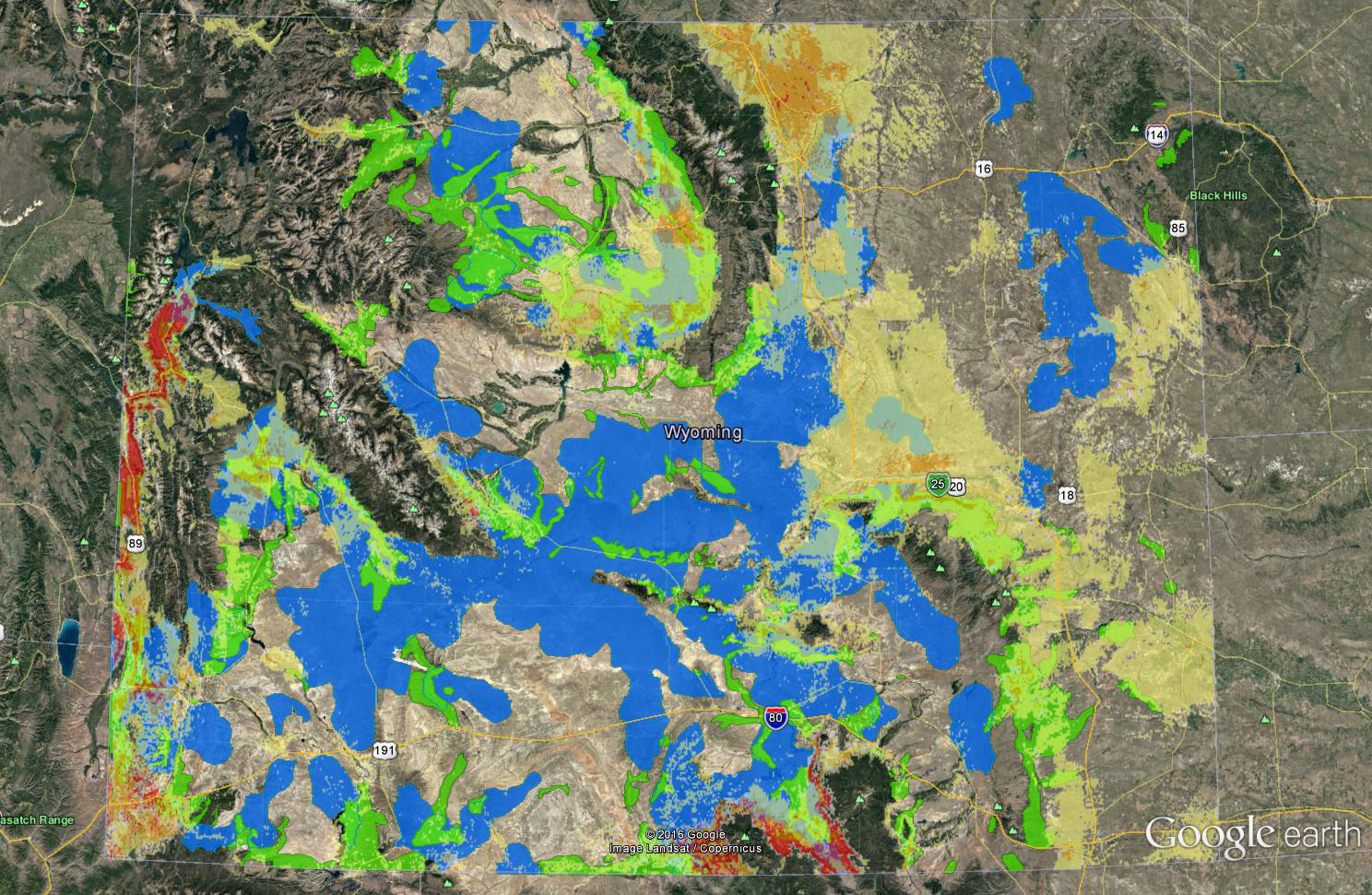 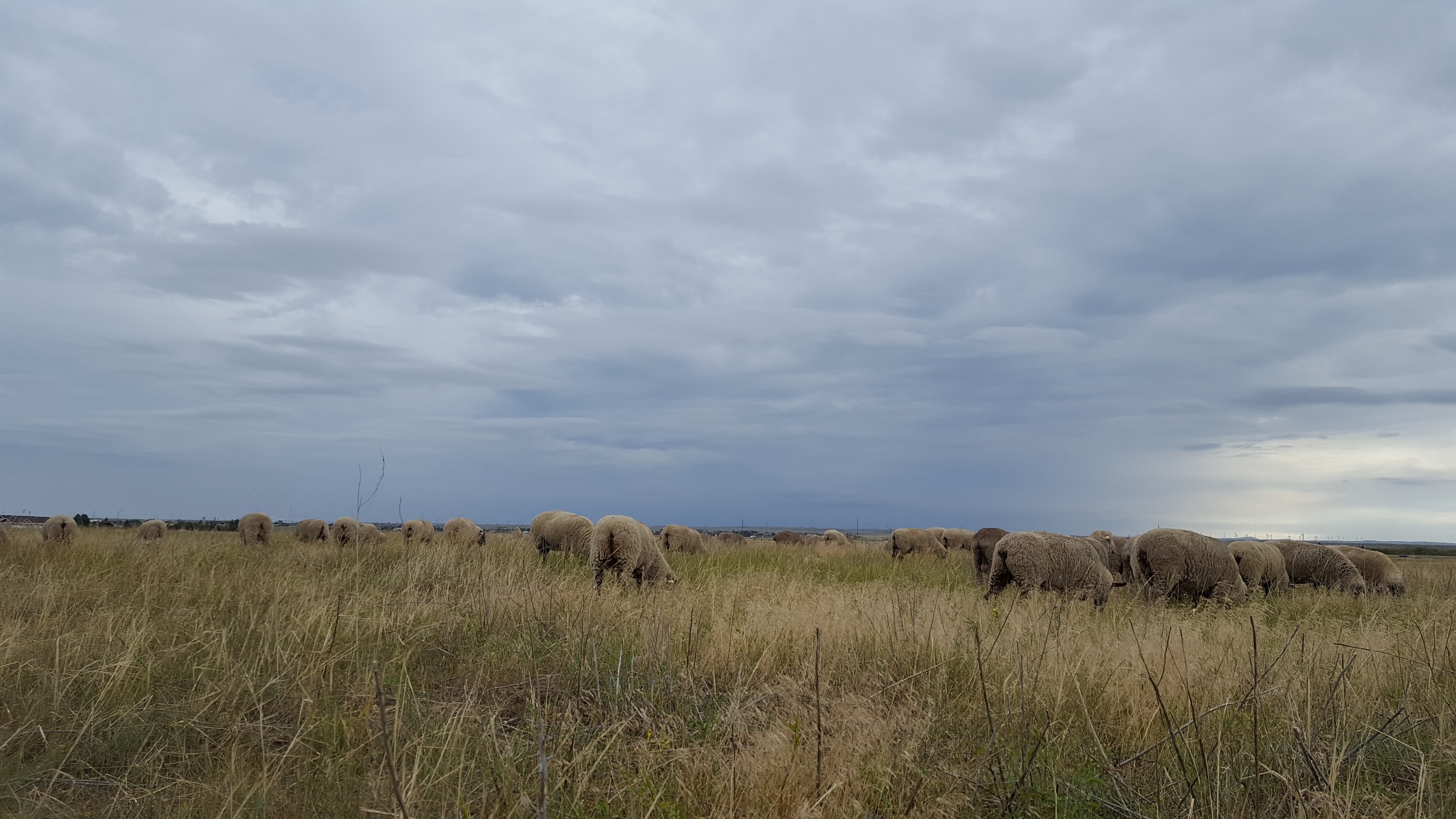 Thank you for your attention!